La naissance de Venus
De Sandro BOTTICELLI
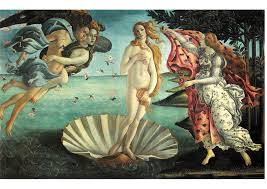 Conception de l’œuvre
L’œuvre a été peinte en 1483-85  par Sandro Botticelli. Elle a été peinte selon la technique de la tempera (technique de peinture qui consiste à ajouter un blanc d’œuf dans la peinture)  à l’époque de la renaissance italienne.
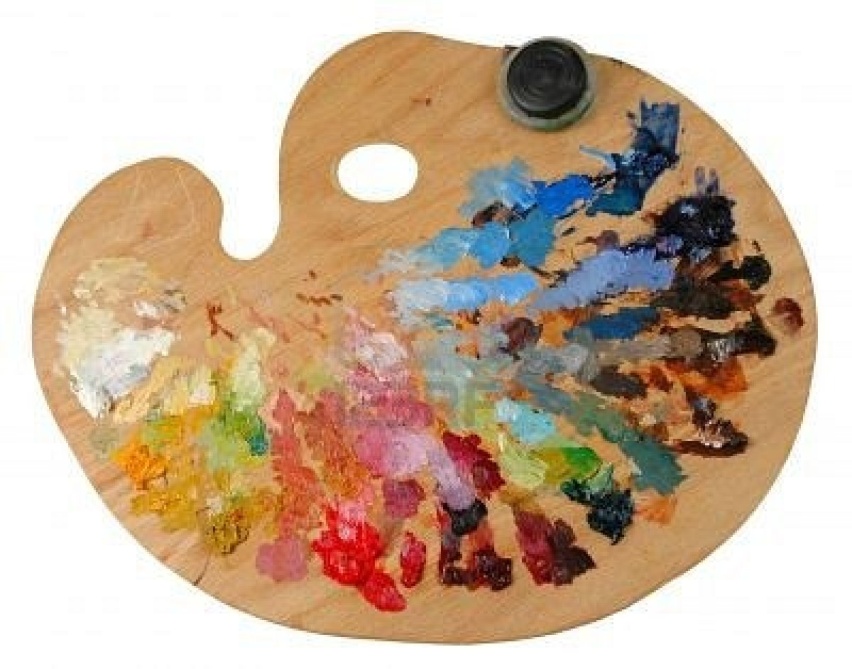 http://www.penmarch.fr/var/ptic/storage/images/modules/agenda/journee-de-peinture-rapide/103099-2-fre-FR/Journee-de-peinture-rapide.jpg
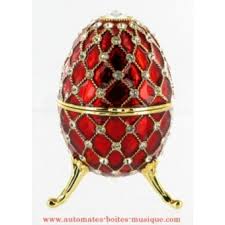 description
La peinture représente la naissance de Vénus, déesse de la beauté (elle serait née dans la mer et arrivée sur terre dans un coquillage géant). On voit  en arrière-plan, une mer à gauche et une forêt à droite. On voit au premier-plan, au centre, une jeune femme blonde : c’est Vénus, elle est nue, elle essaie de cacher son corps avec sa main et ses cheveux, elle est dans un coquillage géant. Au premier plan à droite, on voit deux Grâces (personnages mythiques), elles assistent à la naissance de Vénus et soufflent sur elle pour la réchauffer. A droite on voit une 3ème Grâce qui apporte un manteau à Vénus














/+
Conception de l’œuvre
La naissance de Vénus a été peinte à la Renaissance, à cette époque on redécouvre l’art des grecs et romains. On les copie, on est à une époque où  on refait dans le réalisme, dans l’expressif. On ose les peinture représentant des scènes « païennes ».
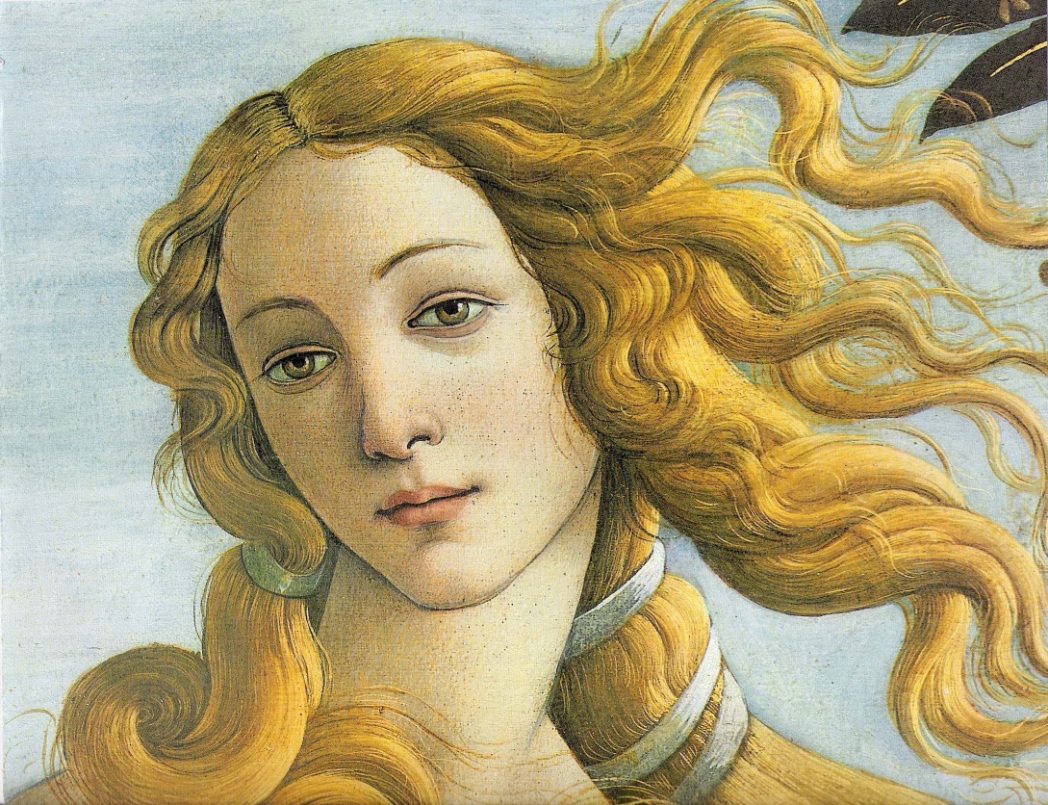 http://upload.wikimedia.org/wikipedia/commons/b/b0/Venus_botticelli_detail.jpg
Travail réalisé par Isabeau (5°4)